Volunteer Workplace Health and Safety 
2024
What is Workplace Health and Safety?
Health Safety and Well Being Value
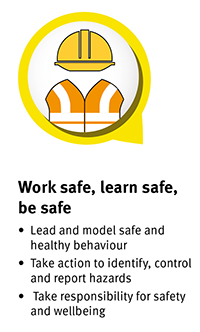 Our responsibilities:
As an employee/volunteer with the department we all have a Duty of Care to continue to perform WHS practises on a day to day basis and in emergency situations.

Duty of care to those around us (staff, students, volunteers, parents etc) within school boundaries and official school events (internal and external). 

Duty of care to school facilities and equipment making sure it is used and maintained in a safe manor.
[Speaker Notes: Complete activity – what does this mean to you – your why
10 mins]
Fire and Evacuation Procedures
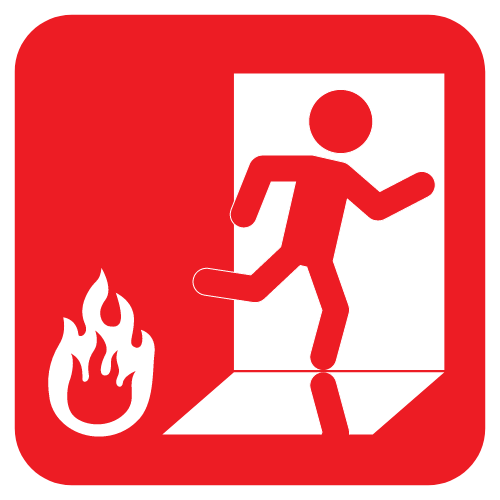 Signal of Evacuation: 
- Continuous sound of the ‘Whoop Whoop’ SIREN over PA Systems.

When signal occurs:
All students, staff, visitors and work personal are to evacuate immediately from all buildings and follow Emergency Procedures at the Assembly Areas.

Assembly area/s
Assembly Pt 1 :  School Oval   
Assembly Pt 2: Pizzey Park (Burleigh Bears Oval) 

What to bring:
ALL staff MUST take KEYS
ALL TEACHING staff to take ORANGE FOLDERS for marking roll.
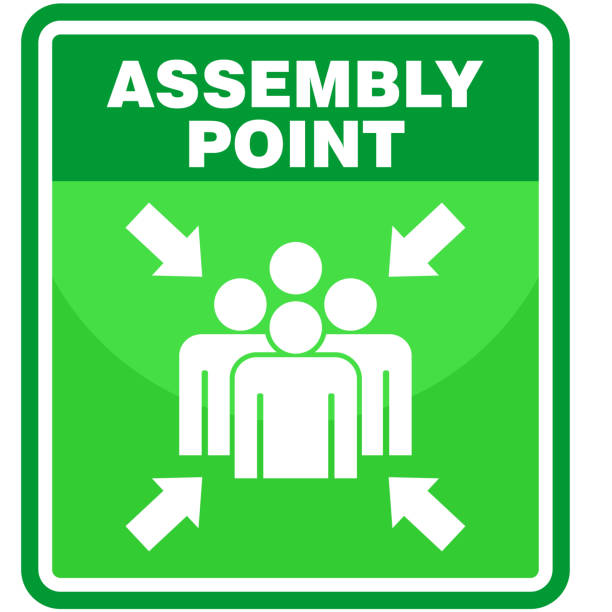 Evacuation Points
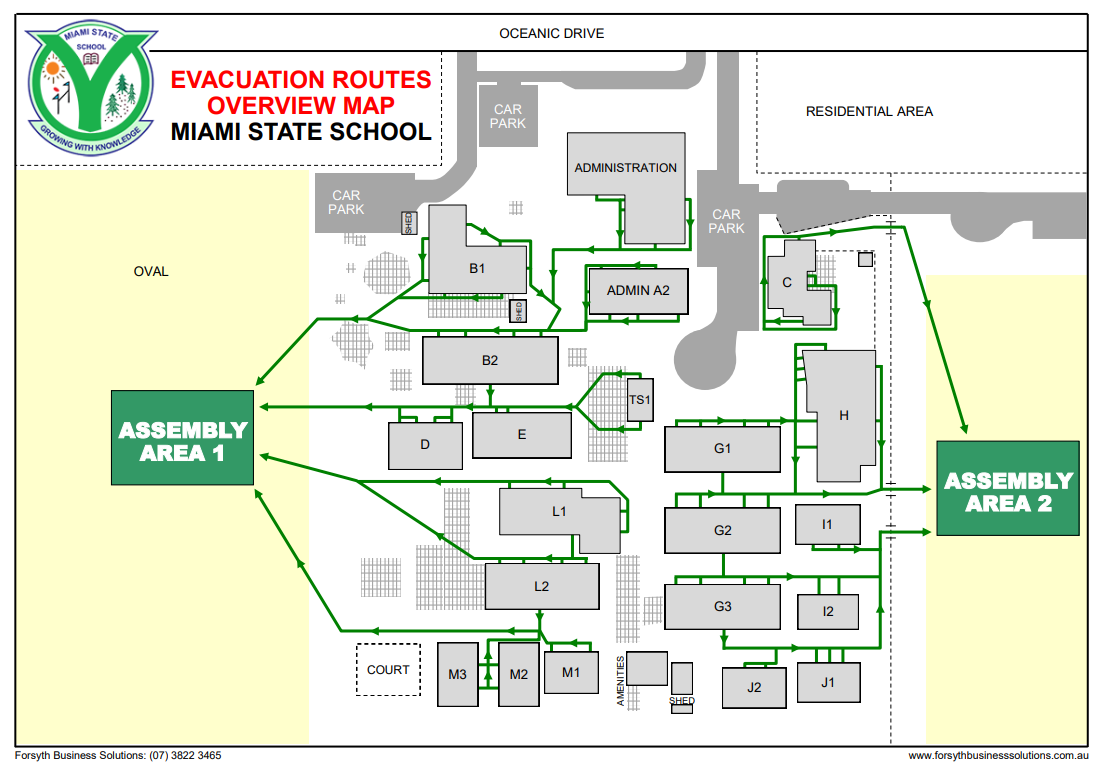 - Specific Evacuation Maps for Each building is located at exit doors.
Roles of Evacuation Team
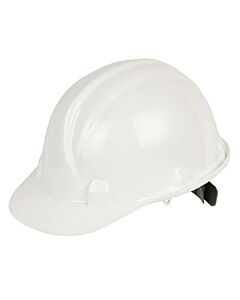 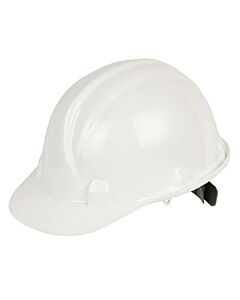 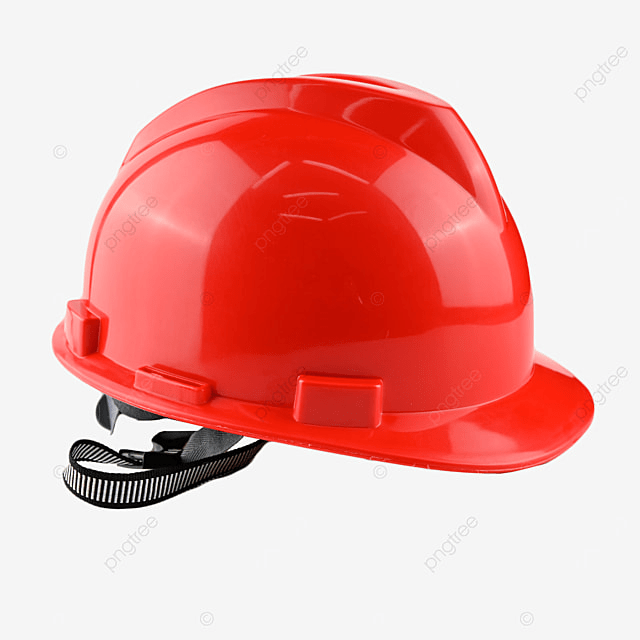 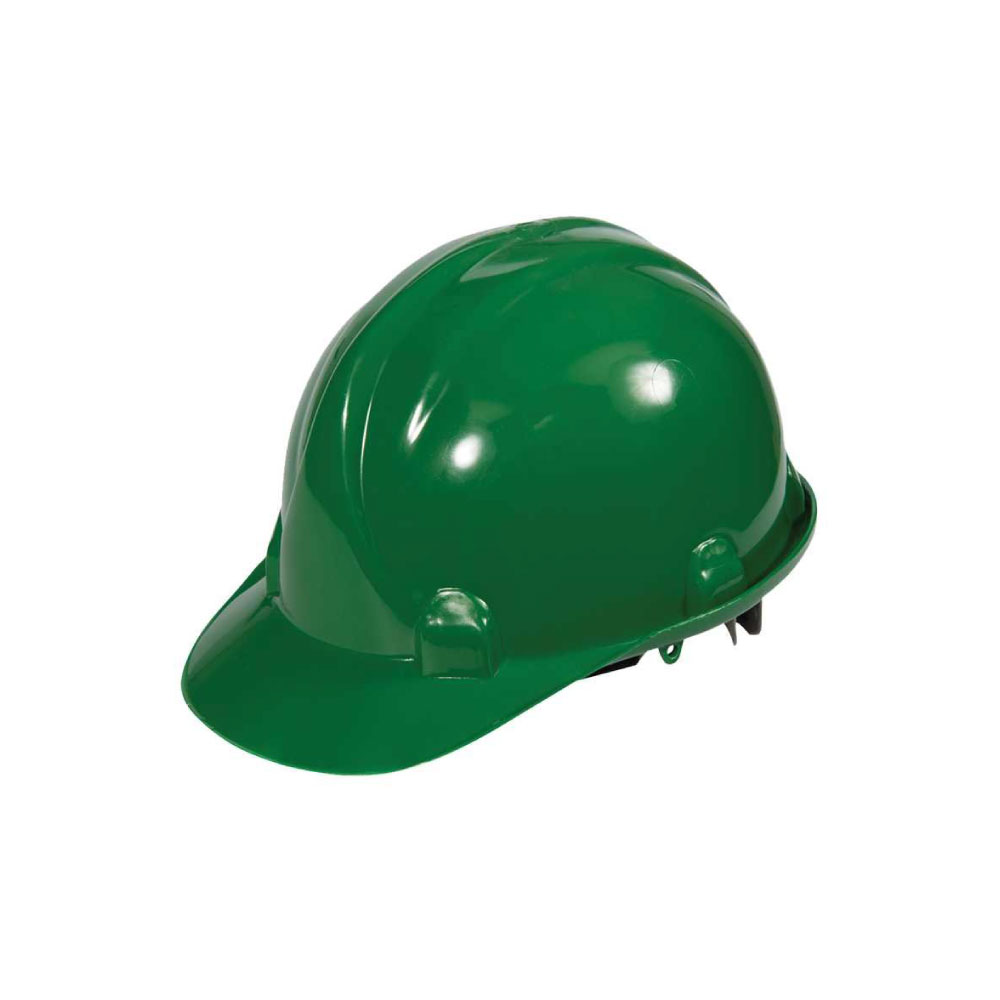 Additional Role Information
Can be found located at:

building exit doors
 (with evacuation map and orange folders)
SharePoint (Document Library)
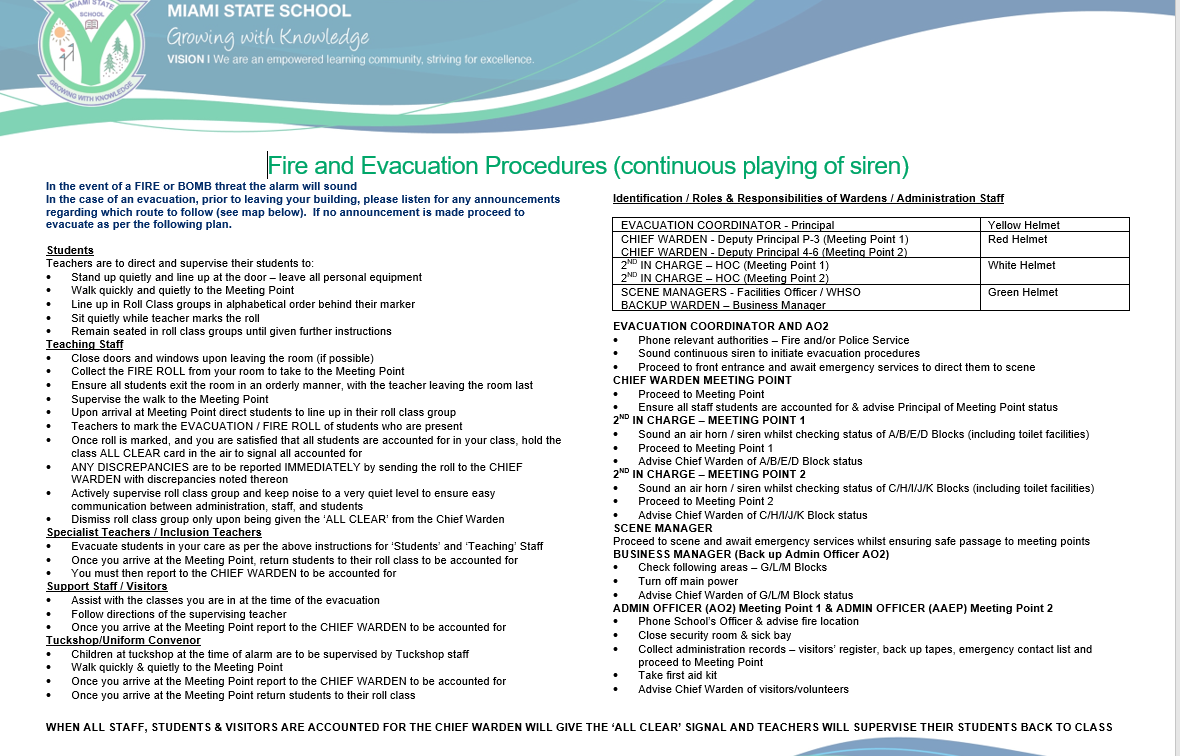 Fire and Evacuation Procedures
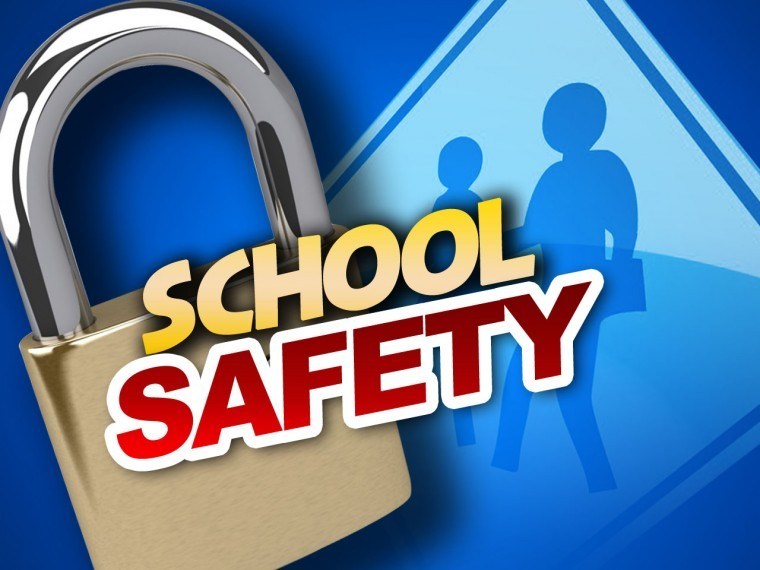 Lockdown Procedures
Signal for Lockdown: 
Listen for song ‘Van Morrison-Days like These’ over the PA system (internal and external).

When signal occurs:
All students, staff, visitors and work personal are to lockdown in buildings and follow Lockdown procedures.

What must happen:
All buildings and facilities must be secured (locked).
All individuals need to be ‘hidden from sight’.
All staff must CALL OFFICE to be accounted for.
Teachers MUST account for students by MARKING ROLL (Orange Folder).
Lockdown Procedures
What must happen:
All buildings and facilities must be secured (locked).
All individuals need to be ‘hidden from sight’.
All staff must CALL OFFICE to be accounted for.
Teachers MUST account for students by MARKING ROLL (Orange Folder).
Safe Use of Equipment and Resources
Use equipment and resources according to recommended instructions for use

Only approved chemicals and equipment to be brought into the school and used

Enclosed hot beverage cups to be used when walking through the school or in classrooms


Be aware of back care when lifting heavy items – use trolleys and lifts

Refer to CARA and complete Risk Assessments
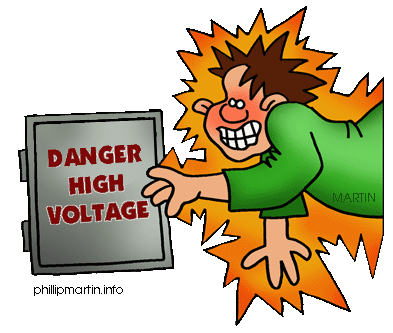 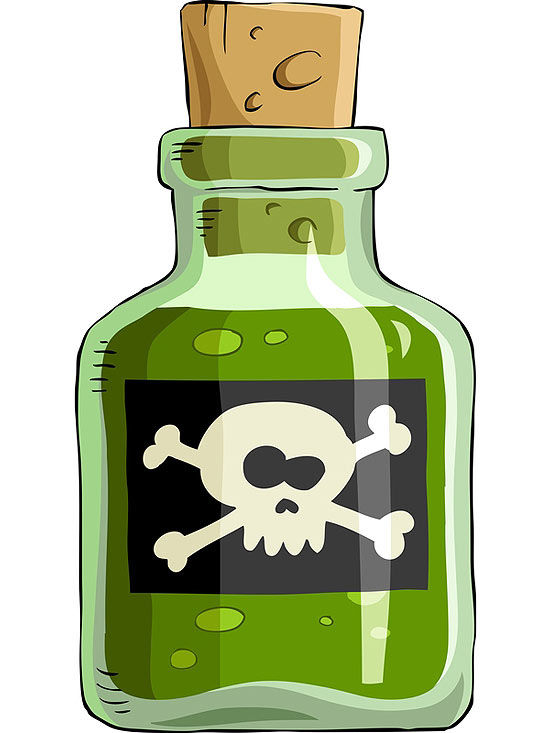 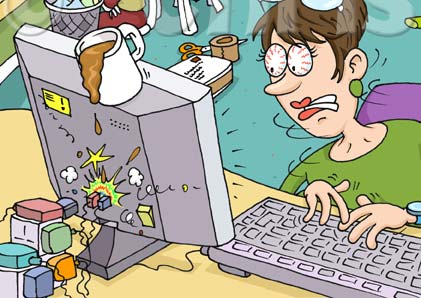 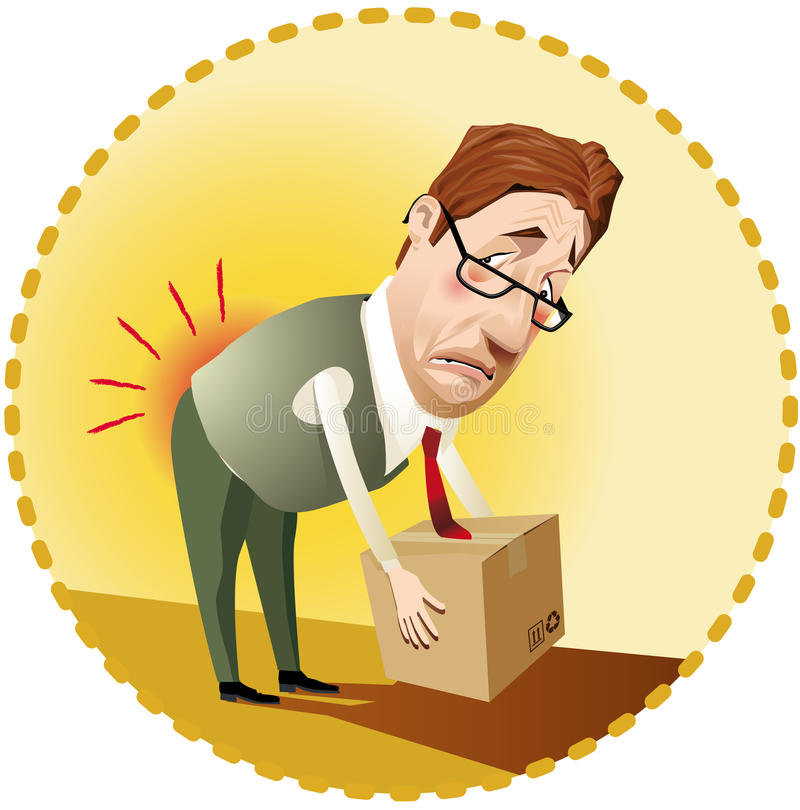 [Speaker Notes: Complete activity – what does this mean to you – your why
10 mins]
Security of Resources and Equipment
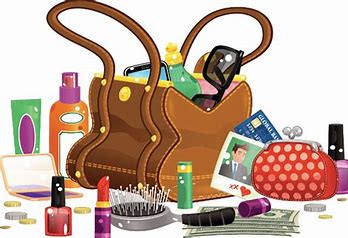 Personal belongings
          
Keys 

Classrooms                       

School Resources

Storerooms

Practical learning areas
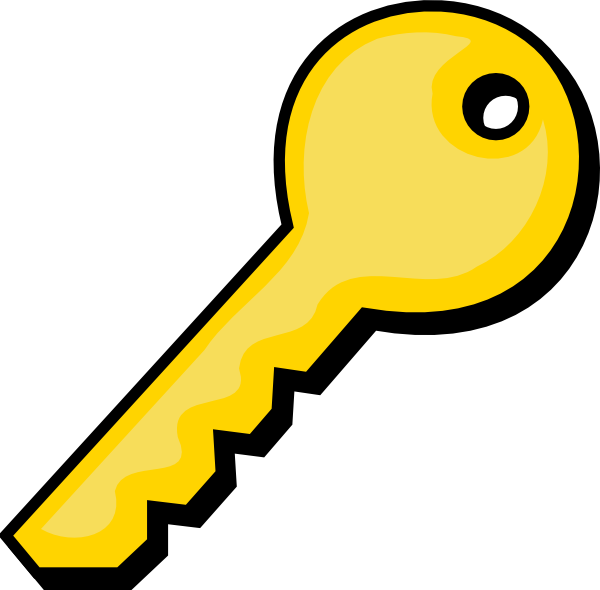 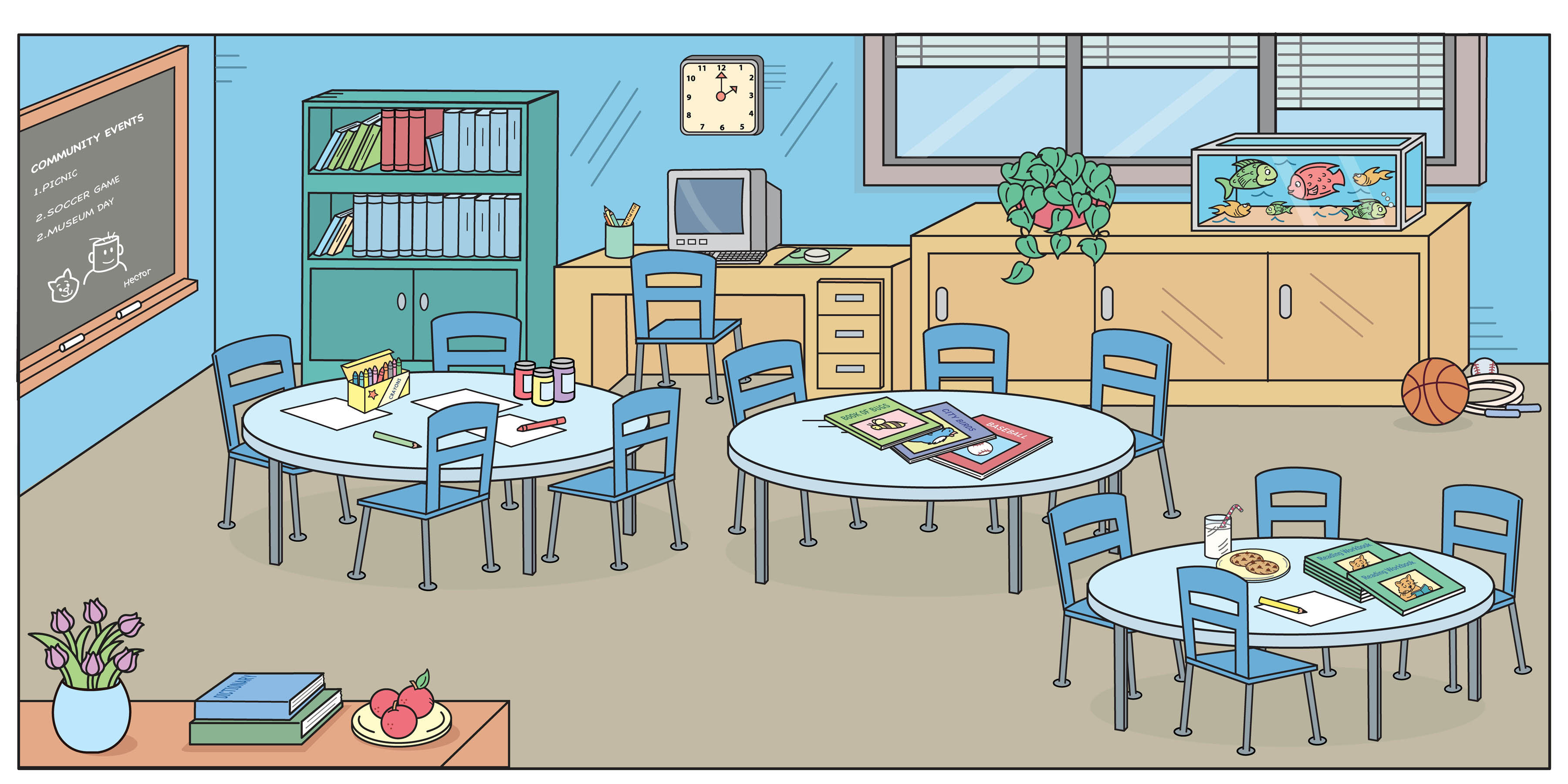 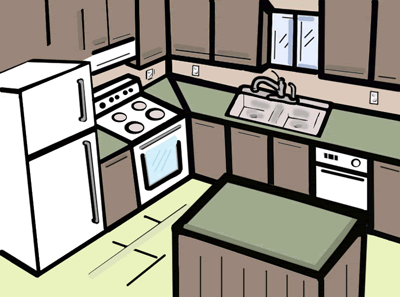 [Speaker Notes: Complete activity – what does this mean to you – your why
10 mins]
Logging a Maintenance Job
If equipment or a facility is broken, damaged or a potential hazard report this to your supervisor. 

Never move the equipment if it is a danger to yourself. 

Keep students away from broken equipment or hazard. 

Grounds officers will investigate it (based on priority) and inform you of fixing the issue.
Workplace Health and Safety Team
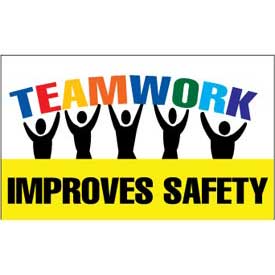 Return to Work Rehabilitation Co-Ordinators
Julia Hoy – Teaching Staff
Jess Merritt – Non Teaching Staff

Workplace Health and Safety Officers/Reps
Cassie Bailey (WHS Officer)
Annette Ryder (Teachers Rep)
Jo Sanderson & Trish Ryan (Non-Teaching Staff)

WH&S Team 
Jemille Malouf and Julia Hoy (Admin)
Rod (Schools Officer)

Staff Wellbeing
Kim Goldstein & Rachael Irvine (GO)

Meetings once a term 
Members will collaborate to undertake WH&S requirements
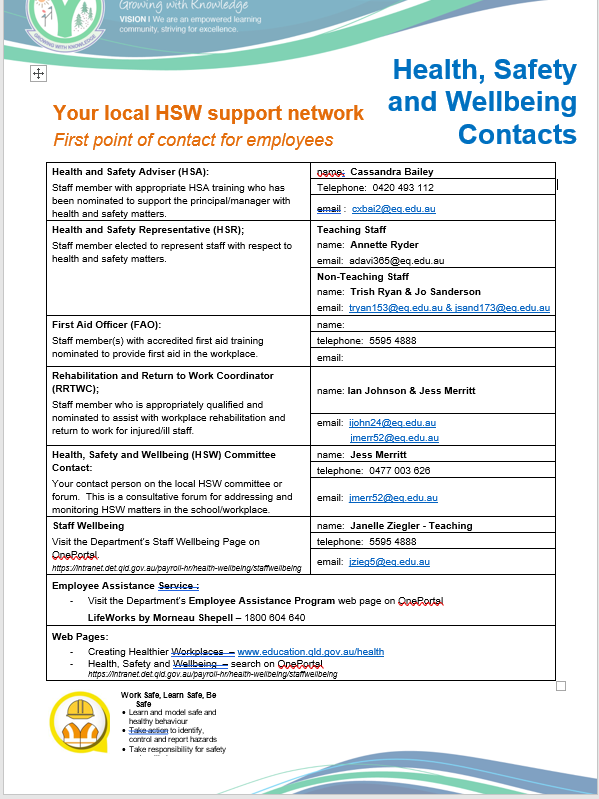 Workplace Health and Safety
An annual safety plan is created each year, following assessment of the previous year.  
This drives the agenda for the year, which is reviewed at each term meeting.